INNOWACJE DLA ŚRODOWISKA
Kluczowe założenia programu

DEPARTAMENT TRANSFORMACJI ENERGETYKI

WYDZIAŁ INNOWACJI I INWESTYCJI KAPITAŁOWYCH
PROGRAM | INNOWACJE DLA ŚRODOWISKA
Cel programu
Celem programu jest wykorzystanie innowacyjnych technologii w ochronie środowiska, które przyczynią się do realizacji celów Europejskiego Zielonego Ładu, w tym neutralności klimatycznej, zielonej transformacji gospodarki i zrównoważonego rozwoju. 

Wybrane przedsięwzięcia objęte dofinansowaniem powinny wpisywać się w cele środowiskowe spójne z zasadą DNSH (Do No Significant Harm)
Brak obszarów
PROGRAM | INNOWACJE DLA ŚRODOWISKA
[Speaker Notes: Przepisy Taksonomii mają zwiększyć poziom ochrony środowiska
Taksonomia nie wprowadza zakazu inwestowania w działalność szkodzącą środowisku, ale przyznaje dodatkowe preferencje dla ekologicznych rozwiązań np. poprzez przekierowanie kapitału z inwestycji szkodzących środowisku na bardziej ekologiczne alternatywy, t.j. możliwość ich dofinansowywania]
Europejski Zielony Ład
Założenia: 
Osiągnięcie neutralności klimatycznej do 2050 r. 
Społeczeństwo sprawiedliwe i dostatnie
Nowoczesna, zasobooszczędna i przyjazna środowisku gospodarka
PROGRAM | INNOWACJE DLA ŚRODOWISKA
[Speaker Notes: Europejski Zielony Ład (EZŁ, ang. European Green Deal) to strategia rozwoju, która ma przekształcić Unię Europejską w obszar neutralny klimatycznie. 
Jest odpowiedzią na kryzys klimatyczny i silne procesy degradacji środowiska
Głównym filarem EZŁ jest plan inwestycyjny na rzecz zrównoważonej Europy, który ma zapewnić finansowanie unijne oraz stworzyć ramy ułatwiające i pobudzające inwestycje publiczne i prywatne, niezbędne do przejścia na, zieloną, konkurencyjną i sprzyjającą włączeniu społecznemu, gospodarkę neutralną dla klimatu. 

Na pakiet legislacyjny dla polityki spójności na lata 2021-202 składają się Rozporządzenia wykonawcze. 
Zapisy ich stanowią m.in. że  cele EZŁ są realizowane zgodnie z celem wspierania zrównoważonego rozwoju, a także zasady „nie czyń znaczącej szkody”]
TAKSONOMIA
CELE ŚRODOWISKOWE
OCHRONA I ODBUDOWA BIORÓŻNORODNOŚCI I EKOSYSTEMÓW
ŁAGODZENIE ZMIAN KLIMATU
ADAPTACJA DO ZMIAN KLIMATU
Art. 15.
Art. 11.
Art. 10.
ZRÓWNOWAŻONE WYKORZYSTYWANIE I OCHRONA ZASOBÓW WODNYCH I MORSKICH
GOSPODARKA O OBIEGU ZAMKNIĘTYM W TYM ZAPOBIEGANIE POWSTAWANIU ODPADÓW I RECYKLING
ZAPOBIEGANIE KONTROLA ZANIECZYSZCZEŃ POWIETRZA, WODY I ZIEMI
Art. 12.
Art. 13.
Art. 14.
PROGRAM | INNOWACJE DLA ŚRODOWISKA
[Speaker Notes: Cztery warunki dla uznania danej działalności za ekologiczną
Dana działalność gospodarcza kwalifikuje się jako zrównoważona środowiskowo, jeżeli łącznie spełnia cztery warunki, tj.:
wnosi istotny wkład w realizację co najmniej jednego z sześciu celów środowiskowych;
nie wyrządza poważnych szkód dla żadnego z celów środowiskowych;
jest prowadzona zgodnie z minimalnymi gwarancjami;
spełnia techniczne kryteria kwalifikacji[6].
Każdy z celów środowiskowych jest szczegółowo zdefiniowany.
Zakaz wyrządzania poważnych szkód dla któregokolwiek z celów środowiskowych
Drugim z czterech warunków dla uznania danej działalności za ekologiczną, jest to, że nie może wyrządzać poważnych szkód dla żadnego z celów środowiskowych, w tym w całym swoim cyklu życia[10]. Wynika to z tego, że niektóre działalności mogą być, np. przyjazne dla klimatu, ale szkodliwe dla rzek, a Taksonomia ma promować jedynie aktywności, które są obiektywnie przyjazne dla wszystkich elementów środowiska.
Działanie wyrządzające poważne szkody celom środowiskowym można zakwalifikować następująco:
dana działalność wyrządza poważne szkody łagodzeniu zmian klimatu, jeżeli prowadzi do znaczących emisji gazów cieplarnianych;
w przypadku adaptacji do zmian klimatu niedopuszczalne jest nasilenie niekorzystnych skutków przyszłych warunków klimatycznych;
dla zrównoważonego wykorzystywania i ochrony zasobów wodnych i morskich nie można szkodzić dobremu stanowi lub dobremu potencjałowi ekologicznego jednolitych części wód, w tym powierzchniowych i podziemnych;
działalność nie służy gospodarce o obiegu zamkniętym, jeżeli prowadzi do znaczącego braku efektywności w wykorzystywaniu materiałów lub zasobów naturalnych, takich jak nieodnawialne źródła energii, surowce, woda i grunty, na co najmniej jednym z etapów cyklu życia produktów;
dla zapobiegania zanieczyszczeniom i ich kontroli niedopuszczalna jest działalność, która prowadzi do znaczącego wzrostu emisji zanieczyszczeń do powietrza, wody lub ziemi w porównaniu z sytuacją sprzed rozpoczęcia tej działalności;
ochrony i odbudowy bioróżnorodności i ekosystemów nie wspiera działalność, która w znacznym stopniu szkodzi dobremu stanowi i odporności ekosystemów lub jest szkodliwa dla stanu zachowania siedlisk i gatunków[11].]
Punkty odniesienia w ocenie zgodności z wybranym celem środowiskowym
Rozporządzenie o taksonomii: ROZPORZĄDZENIE PARLAMENTU EUROPEJSKIEGO I RADY (UE) 2020/852 z dnia 18 czerwca 2020 r. w sprawie ustanowienia ram ułatwiających zrównoważone inwestycje, zmieniające rozporządzenie (UE) 2019/2088: https://www.gov.pl/attachment/1f307ad3-176f-4d19-a119-2c0a88657064
	Rozporządzenie wprost wskazuję (w pkt. 23-30) na podstawie jakich dokumentów należy interpretować cel środowiskowy.

Zawiadomienie Komisji. Wytyczne techniczne dotyczące stosowania zasady „nie czyń znaczących szkód” na podstawie rozporządzenia ustanawiającego Instrument na rzecz Odbudowy i Zwiększania Odporności (EUR-Lex - 52021XC0218(01) - EN - EUR-Lex (europa.eu)) 

Rozporządzenie delegowane Komisji (UE) 2021/2139 z dnia 4 czerwca 2021 r. uzupełniające rozporządzenie Parlamentu Europejskiego i Rady (UE) 2020/852 poprzez ustanowienie technicznych kryteriów kwalifikacji służących określeniu warunków, na jakich dana działalność gospodarcza kwalifikuje się jako wnosząca istotny wkład w łagodzenie zmian klimatu lub w adaptację do zmian klimatu, a także określeniu, czy ta działalność gospodarcza nie wyrządza znaczących szkód względem żadnego z pozostałych celów środowiskowych (EUR-Lex - 32021R2139 - EN - EUR-Lex (europa.eu))

Pomocne:
Podręcznik w zakresie zgodności przedsięwzięć realizowanych w ramach KPO dla wnioskodawców i wykonawców przedsięwzięć 

https://www.gov.pl/web/planodbudowy/dnsh2
Oświadczenie Wnioskodawcy
PROGRAM | INNOWACJE DLA ŚRODOWISKA
[Speaker Notes: Artykuł 10Istotny wkład w łagodzenie zmian klimatu1. Dana działalność gospodarcza kwalifikuje się jako wnosząca istotny wkład w łagodzenie zmian klimatu, jeżeli działalność ta wnosi istotny wkład w ustabilizowanie stężenia gazów cieplarnianych w atmosferze na poziomie pozwalającymzapobiec groźnej antropogenicznej ingerencji w system klimatyczny, zgodnie z długoterminowym celem dotyczącym temperatury określonym w porozumieniu paryskim poprzez niedopuszczanie do powstania emisji gazów cieplarnianych lubich ograniczanie lub zwiększanie pochłaniania gazów cieplarnianych, w tym poprzez innowację procesową lub produktową, poprzez:a) wytwarzanie, przekazywanie, przechowywanie, dystrybuowanie lub wykorzystywanie energii ze źródeł odnawialnych,zgodnie z dyrektywą (UE) 2018/2001, również poprzez wykorzystywanie innowacyjnych technologii mogących przynieść znaczne oszczędności w przyszłości lub poprzez niezbędne wzmocnienie lub rozbudowę sieci;b) poprawę efektywności energetycznej, z wyjątkiem działalności w zakresie wytwarzania energii elektrycznej, jak określono w art. 19 ust. 3;c) zwiększenie czystej lub neutralnej dla klimatu mobilności;
d) przejście na wykorzystywanie materiałów odnawialnych ze zrównoważonych źródeł;e) zwiększenie wykorzystania bezpiecznych dla środowiska technologii wychwytywania i utylizacji dwutlenku węgla(CCU) oraz wychwytywania i składowania dwutlenku węgla (CCS), które zapewniają redukcję netto emisji gazów cieplarnianych;f) wzmocnienie lądowych pochłaniaczy dwutlenku węgla, w tym poprzez przeciwdziałanie wylesianiu i degradacji lasów,rekultywację lasów, zrównoważone gospodarowanie gruntami uprawnymi, obszarami trawiastymi i terenami podmokłymi oraz ich rekultywację, zalesianie oraz rolnictwo regeneracyjne;g) stworzenie infrastruktury energetycznej wymaganej do obniżenia emisyjności systemów energetycznych;h) produkowanie czystych i wydajnych paliw ze źródeł odnawialnych lub neutralnych pod względem emisji dwutlenkuwęgla; lubi) wspomaganie dowolnych działań wymienionych w lit. a)–h) niniejszego ustępu, zgodnie z art. 16

2. Do celów ust. 1 działalność gospodarczą, dla której nie istnieją alternatywne niskoemisyjne rozwiązania wykonalnepod względem technologicznym i ekonomicznym, kwalifikuje się jako wnoszącą istotny wkład w łagodzenie zmian klimatu, jeżeli wspomaga ona przejście do gospodarki neutralnej dla klimatu zgodnie ze ścieżką prowadzącą do ograniczeniawzrostu temperatury do 1,50C powyżej poziomów sprzed epoki przemysłowej, w tym poprzez stopniowe wycofywanieemisji gazów cieplarnianych, w szczególności emisji ze stałych paliw kopalnych, oraz jeżeli taka działalność:a) wytwarza emisje gazów cieplarnianych na poziomie odpowiadającym najlepszym wynikom w danym sektorze lubdanej gałęzi przemysłu;b) nie utrudnia rozwoju i wdrażania alternatywnych niskoemisyjnych rozwiązań; orazc) nie prowadzi do uzależnienia od aktywów wysokoemisyjnych, z uwzględnieniem ekonomicznego cyklu życia tych aktywów.]
Rodzaje przedsięwzięć
W RAMACH OBSZARÓW BĘDĄ WSPIERANE PRZEDSIĘWZIĘCIA INNOWACYJNE POLEGAJĄCE NA:
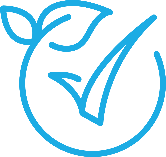 Zwiększeniu mocy produkcyjnych, poprzez budowę linii technologicznej lub fabryki do produkcji innowacyjnych produktów
Wdrożeniu nowej albo znacząco udoskonalonej technologii lub rozwiązania we własnej działalności, służące poprawie efektywności wykorzystania zasobów naturalnych, zmniejszające negatywny wpływ człowieka na środowisko lub wzmacniające odporność gospodarki na presje środowiskowe, wpisujące się w cel programu.​
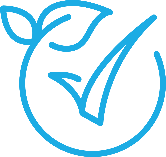 W przypadku przedsięwzięć, w ramach których wykorzystuje się łączenie dostępnych na rynku procesów/urządzeń w sposób innowacyjny, w celu uzyskania znacznie ulepszonego produktu/technologii należy wykazać, że innowacyjne rozwiązanie zostało przebadane, a jego przewagi potwierdzone. 
Wnioskodawca powinien posiadać prawa do wyników tych badań oraz przedstawić te wyniki potwierdzone odpowiednią dokumentacją (sprawozdania/raporty z badań). 
Wymagane jest posiadanie praw/licencji do kluczowych elementów (technologii/ urządzeń) składających się na innowacyjne rozwiązanie, niezbędnych do jego funkcjonowania i rozwijania w przyszłości.
PROGRAM | INNOWACJE DLA ŚRODOWISKA
Kluczowe założenia c.d.
OKRES FINANSOWANIA POŻYCZKĄ
15* lat od wypłaty pierwszej transzy pożyczki do daty spłaty ostatniej raty kapitałowej
Karencja w spłacie pożyczki: 18 m-cy
OKRES FINANSOWANIA
POŻYCZKA NA WARUNKACH PREFERENCYJNYCH (WIBOR 3M, nie mniej niż 1%) LUB RYNKOWYCH
do 85% kosztów kwalifikowanych z możliwością uzyskania premii innowacyjnej
FORMA DOFINASOWANIA
PRZEDSIĘBIORCY
Przedsiębiorcy w rozumieniu ustawy z 6 marca 2018 r. Prawo przedsiębiorców (t.j.: Dz. U. z 2021 r., poz. 162. z późn. zm.)
BENEFICJENCI
PROGRAM | INNOWACJE DLA ŚRODOWISKA
Kluczowe założenia
Budżet 2 MLD ZŁ
PROGRAM | INNOWACJE DLA ŚRODOWISKA
Kluczowe założenia
PREMIA INNOWACYJNA 
Po zrealizowaniu przedsięwzięcia w wysokości do 20% kapitału wypłaconej pożyczki, ale nie więcej niż 10 mln zł;
pomniejsza kwotę kapitału wypłaconej pożyczki,
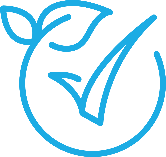 CZĘŚCIOWE UMORZENIE POŻYCZKI
Po okresie trwałości za osiągnięcie wskaźników produktu i rezultatu  - do 25 % wypłaconej kwoty pożyczki pomniejszonej o premię innowacyjną
przeznaczenie umorzonej kwoty na realizację kolejnego przedsięwzięcia – wdrożenie tego samego rozwiązania/technologii
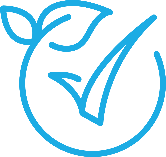 PROGRAM | INNOWACJE DLA ŚRODOWISKA
[Speaker Notes: Uwaga! Premia innowacyjna oraz umorzenie stanowią pomoc publiczną

Częste pytanie: o jaką pomoc powinien wystąpić wnioskodawca?
Jaka pomoc dopuszczalna?
Przeznaczenie pomocy (rodzaje pomocy):
pomoc regionalna 
Pomocy regionalnej  nie można udzielać w następujących sektorach:

 wytwarzanie energii, jej dystrybucja i infrastruktura 
 hutnictwo żelaza i stali
 górnictwo węgla
 budownictwo okrętowe 
 włókna syntetyczne
 transport
 rybołówstwo i akwakultura 
 rolnictwo w zakresie działalności związanej z produkcją pierwotną produktów, o których mowa w załączniku I do TFUE

pomoc horyzontalna (np.)
na badania i rozwój oraz innowacje
na ochronę środowiska i energetykę
na wspieranie inwestycji w zakresie finansowania ryzyka
na ratowanie i restrukturyzację przedsiębiorców w trudnościach
na szkolenia
pomoc sektorowa (np.)
rolnictwo/leśnictwo
sektor górnictwa węgla
transport
pomoc de minimis]
Efekt zachęty
inwestycji.
WARUNKIEM UDZIELENIA POMOCY JEST TZW. „EFEKT ZACHĘTY”
Złożenie fiszki projektowej przed rozpoczęciem inwestycji
Nie uznaje się za  rozpoczęcie inwestycji:
A.
B.
Zakupu gruntów ani prac przygotowawczych takich jak np.: przygotowanie koncepcji technicznych i studium wykonalności, czy uzyskanie zezwoleń, nie uznaje się za  rozpoczęcie inwestycji.
W przypadku braku wymaganego potwierdzenia niektóre rodzaje pomocy (np. pomoc regionalna, pomoc horyzontalna na ochronę środowiska, czy wszelkie inne rodzaje pomocy publicznej wymagające spełnienia efektu zachęty) nie będą mogły zostać udzielone.
Przez rozpoczęcie inwestycji należy rozumieć podjęcie robót budowlanych lub złożenie pierwszego prawnie wiążącego zobowiązania do zamówienia urządzeń lub jakiegokolwiek zobowiązania, które czynić będzie realizację inwestycji nieodwracalną (rozpoczęcie inwestycji wyznacza najwcześniejsza z tych czynności).
PROGRAM | INNOWACJE DLA ŚRODOWISKA
[Speaker Notes: Efekt zachęty nie jest weryfikowany, gdy wnioskodawca ubiega się o pomoc de minimis.]
Premia innowacyjna / Umorzenie pożyczki
Przyrzeczenie udzielenia premii innowacyjnej zawarte w umowie
Udzielenie premii po zakończeniu przedsięwzięcia
Pomniejszenie kwoty kapitału pożyczki – 
max o 20% - poprzez anulowanie ostatnich rat pozostałych do spłaty, 
nie więcej niż 10 mln zł  (aneks do umowy)
P   R   E   M   I   A           I   N   N   O   W   A   C   Y   J   N   A
Realizacja przedsięwzięcia
Koniec spłaty pożyczki wg umowy
POŻYCZKA WG UMOWY
Umorzenie pożyczki
Efekt ekologiczny
OKRES TRWAŁOŚCI
Umorzenie 25% wypłaconej pożyczki pomniejszonej o premię innowacyjną
Warunek: 
osiągnięcie efektu ekologicznego oraz
przeznaczenie kwoty umorzenia na realizację kolejnego wdrożenia tej samej technologii
Wniosek o umorzenie 
po zakończeniu okresu trwałości i częściowej spłacie pożyczki
PROGRAM | INNOWACJE DLA ŚRODOWISKA
[Speaker Notes: Premia innowacyjna – pod warunkiem zrealizowania projektu na warunkach określonych w umowie, po osiągnięciu wskaźników produktu ( zrealizowany efekt rzeczowy) – pomniejsza kwotę kapitału do spłaty poprzez anulowanie ostatnich rat pozostałych do spłaty

Umorzenie – po spełnieniu szeregu warunków – łącznie – w tym osiągnięcie wskaźników produktu i rezultatu, potwierdzenie zachowania trwałości projektu – 3 lub 5 lat, przeznaczenie umorzonej kwoty na realizację wdrożenia tego samego rozwiązania/technologii (skalowalność) , złożenie wniosku o umorzenie przed rozpoczęciem kolejnego przedsięwzięcia,]
Wielkość premii innowacyjnej – od czego zależy?
Zasada ogólna: do 20% kapitału wypłaconej pożyczki, ale nie więcej niż 10 mln zł;
Premia innowacyjna stanowi pomoc publiczną
Przykład 1
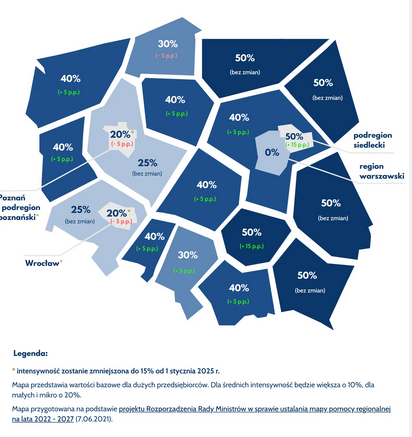 Wnioskodawca z woj. warmińsko- mazurskiego wnioskuję o pomoc regionalną w ramach przedsięwzięcia inwestycyjnego:
Wysokość pożyczki: 50 mln
Premia innowacyjna: 50 mln * 20% = 10 mln
Pomoc regionalna: 50% k.k.
Przykład 2
Wnioskodawca z Warszawy wnioskuję o pomoc regionalną w ramach przedsięwzięcia inwestycyjnego:
Wysokość pożyczki: 50 mln
Premia innowacyjna: 50 mln * 20% = 10 mln
Pomoc regionalna: 0% k.k.- brak możliwości udzielenia pomocy regionalnej. Co wtedy?
Pomoc de minimis => max. premia= 200 tys. euro
Pożyczka na warunkach rynkowych – brak premii (Warszawa)-> bo premia stanowi pomoc publiczną
PROGRAM | INNOWACJE DLA ŚRODOWISKA
[Speaker Notes: Premia jest przyznawana po zrealizowaniu przedsięwzięcia:
np. występując o płatność końcową  (5% pożyczki zawsze jest refundacją) Wnioskodawca zwraca się o przyznanie premii

Warunkiem udzielenia pomocy regionalnej jest pokrycie przez przedsiębiorcę, ze środków własnych, co najmniej 25% kosztów kwalifikowanych (ważne zwłaszcza z uwagi na prermię innowacyjną).]
Wielkość premii innowacyjnej – od czego zależy? c.d.
Zasada ogólna: do 20% kapitału wypłaconej pożyczki, ale nie więcej niż 10 mln zł;
Premia innowacyjna stanowi pomoc publiczną
Przykład 3
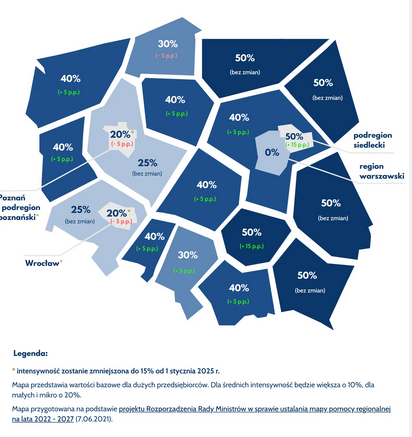 Wnioskodawca z woj. warmińsko- mazurskiego wnioskuję o pomoc regionalną w ramach przedsięwzięcia inwestycyjnego:
Wysokość pożyczki: 100 mln
Premia innowacyjna: 100 mln * 20% = 20 mln > 10 mln
Pomoc regionalna: 50% k.k.
Wysokość premii: 10 mln
Przykład 4
Wnioskodawca z woj. warmińsko- mazurskiego wnioskuję o pomoc regionalną w ramach przedsięwzięcia inwestycyjnego:
Wysokość pożyczki: 10 mln
Premia innowacyjna: 10 mln * 20% = 2 mln
Pomoc regionalna: 50% k.k
Wysokość premii: 2 mln
PROGRAM | INNOWACJE DLA ŚRODOWISKA
[Speaker Notes: Premia jest przyznawana po zrealizowaniu przedsięwzięcia:
- np. występując o płatność końcową  (5% pożyczki zawsze jest refundacją) Wnioskodawca zwraca się o przyznanie premii]
Umorzenie
Przykład:
Przedsiębiorca: MŚP
Kwota pożyczki: 50 mln zł 
Okres kredytowania: 2023-2037 (14 lat)
Premia innowacyjna: 10 mln zł
Umorzenie: 10 mln zł
14 lat
PROGRAM | INNOWACJE DLA ŚRODOWISKA
[Speaker Notes: Umorzeniu podlegają ostatnie raty spłaty pożyczki]
Kwalifikowalność kosztów
zgodnie z Wytycznymi w zakresie kwalifikowania kosztów ze środków NFOŚiGW
zgodnie z PP Innowacje dla Środowiska (pkt. 6)
zgodnie z zasadami udzielania pomocy publicznej
Kwalifikowalność kosztów c.d.
1.
Link: https://www.gov.pl/web/nfosigw/informacje-ogolne
2.
Zgodnie z odpowiednim Rozporządzeniem, będącym podstawą ubiegania się o dofinansowanie
3.
Pkt. 6 PP w ramach kategorii:
-3.4.1 pn. „Nabycie nieruchomości niezabudowanej, nieruchomości zabudowanej, zakup gruntu” koszty kwalifikowane nie mogą przekraczać 15% sumy kosztów kwalifikowanych przedsięwzięcia;
- 3.4.2 pn. „Roboty budowlane” koszty budynków i budowli, wraz z infrastrukturą techniczną, nie mogą przekraczać 35% sumy kosztów kwalifikowanych przedsięwzięcia. Ograniczenie to nie dotyczy infrastruktury, która jest bezpośrednio związana z wdrażaną technologią lub rozwiązaniem;
- 3.4.3 pn. „Środki trwałe, sprzęt i wyposażenie, wartości niematerialne i prawne”, w zakresie dotyczącym wartości niematerialnych i prawnych, w szczególności w formie: oprogramowania, patentów, licencji, nieopatentowanej wiedzy technicznej, technologicznej lub z zakresu organizacji i zarządzania, koszty kwalifikowane nie mogą przekroczyć 25% sumy kosztów kwalifikowanych przedsięwzięcia;
- 3.4.3 pn. „Środki trwałe, sprzęt i wyposażenie, wartości niematerialne i prawne”, w zakresie dotyczącym przenośnych środków trwałych, sprzętu i wyposażenia - za koszty kwalifikowane mogą być uznane tylko koszty uzasadnione i bezpośrednio związane z funkcjonowaniem nowej technologii lub rozwiązania;
koszty badań i pomiarów mogą stanowić koszty kwalifikowane wyłącznie w sytuacji, gdy bezpośrednio dotyczą rozruchu danej instalacji, urządzeń, systemów; 

Za koszty kwalifikowane mogą zostać uznane koszty niezbędne do realizacji przedsięwzięcia, zapewniające jego wdrożenie i funkcjonowanie oraz uzyskanie określonego efektu ekologicznego. Jeżeli planowane jest wykorzystywanie wytworzonej infrastruktury do innych celów, nie związanych w sposób bezpośredni z celami innowacyjnego przedsięwzięcia, koszty kwalifikowane muszą być pomniejszone proporcjonalnie do zakresu tej działalności.
4.
koszty poniesione na uzyskanie Świadectwa Weryfikacji Technologii Środowiskowych ETV
[Speaker Notes: W przypadku pomocy regionalnej/na ochronę środowiska nie kwalifikuje się:
wydatków poniesionych na informację i promocję, szkolenie personelu, audyty ex ante i ex post. 
wydatków poniesionych przed złożeniem wniosku o dofinansowanie.]
Przebieg oceny
inwestycji.
PRESELEKCJA / SELEKCJA
Selekcja - ocena Wniosku
A.
B.
Preselekcja - ocena fiszki projektowej
ocena wg kryteriów dostępu
ocena wg kryteriów jakościowych dopuszczających  
ocena finansowa 
ocena dopuszczalności pomocy publicznej
ocena wg kryteriów jakościowych punktowych
pozytywna ocena – zaproszenie do złożenia wniosku
negatywna ocena – odrzucenie fiszki bez możliwości odwołania
Etapem wspomagającym ocenę będzie prezentacja projektu przez Wnioskodawcę na PANELU EKSPERTÓW
PRZYGOTOWANIE PEŁNEGO WNIOSKU
w tym SW, analiza finansowa, dokumentacja (szczegóły w ogłoszeniu naboru) 
Nabór pełnych wniosków dla projektów, których fiszki na etapie preselekcji uzyskały ocenę pozytywną, będzie otwarty przez 4 miesiące od daty zaproszenia Wnioskodawcy do złożenia pełnego wniosku o dofinansowanie
PROGRAM | INNOWACJE DLA ŚRODOWISKA
Przebieg oceny c.d.
Ocena Projektów
Zarząd / RN NFOŚiGW (przyznanie dofinansowania)
Umowa o dofinansowanie
PROGRAM | INNOWACJE DLA ŚRODOWISKA
Harmonogram naborów
I 
NABÓR fiszek
II 
NABÓR
TERMIN II-III 2023
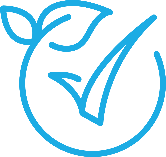 Planowany termin  VIII-IX 2023
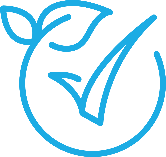 Nabór pełnych wniosków dla projektów, których fiszki na etapie preselekcji uzyskały ocenę pozytywną, będzie otwarty przez 4 miesiące od daty zaproszenia Wnioskodawcy do złożenia pełnego wniosku o dofinansowanie
PROGRAM | INNOWACJE DLA ŚRODOWISKA
Co, jeśli…
Pozyskać licencję?
Nie mam praw do technologii
Zawiązać spółkę celową z podmiotem posiadającym prawa?
Ograniczenia
Kwota pożyczki dla project finance: do 30/100 mln zł
Większe zabezpieczenia 
Wymagany udział środków własnych 15% k.k.
Wniosek o pożyczkę na warunkach preferencyjnych: pomoc de minimis
Przedsięwzięcie rozpoczęto przed złożeniem fiszki
Wniosek o pożyczkę na warunkach rynkowych
Ograniczenia
Brak możliwości uzyskania premii innowacyjnej 
Brak możliwości częściowego umorzenia
PROGRAM | INNOWACJE DLA ŚRODOWISKA
Żanna Białek
Wydział Innowacji i Inwestycji Kapitałowych
Zanna.Bialek@nfosigw.gov.pl
Innowacjedlasrodowiska@nfosigw.gov.pl
PROGRAM | INNOWACJE DLA ŚRODOWISKA
PROGRAM | INNOWACJE DLA ŚRODOWISKA